لماذا لم يرى كل الناس المسيح ولماذا البعض لم يتعرف عليه في بداية ظهوره لهم؟
مرقس 16: 12 ولوقا 24: 16 و 31 و يوحنا 20: 14
قام المسيح بجسده الحقيقي ولكن كان يظهر ظهورات مؤقتة وأيضا البعض لم يتعرف عليه في بداية ظهوره لهم 
فكيف لم يتعرف عليه وكيف يغير هيئته كما  يقول 
مرقس 16: 12  وَبَعْدَ ذلِكَ ظَهَرَ بِهَيْئَةٍ أُخْرَى لاثْنَيْنِ مِنْهُمْ، وَهُمَا يَمْشِيَانِ مُنْطَلِقَيْنِ إِلَى الْبَرِّيَّةِ. 
في لوقا 24: 16 لكن امسكت اعينهما عن معرفته 
وفي يوحنا 20: 14 و لما قالت هذا التفتت الى الوراء فنظرت يسوع واقفا و لم تعلم انه يسوع
المبشرين اكدوا ان رب المجد قام بجسده الحقيقي المادي الملموس فهو يقول 
انجيل لوقا 24
24: 3 فدخلن و لم يجدن جسد الرب يسوع 
أي جسد الرب يسوع قام بالحقيقة
وتلميذي عمواس المسيح كان يتمشى معهما بل وكسر لهم الخبز
انجيل لوقا 24 
24: 30 فلما اتكأ معهما اخذ خبزا و بارك و كسر و ناولهما
ومره اخري يؤكد انه ليس رؤيا ولا روحا بل جسد حقيقي 
انجيل لوقا 24
24: 36 و فيما هم يتكلمون بهذا وقف يسوع نفسه في وسطهم و قال لهم سلام لكم 
24: 37 فجزعوا و خافوا و ظنوا انهم نظروا روحا 
24: 38 فقال لهم ما بالكم مضطربين و لماذا تخطر افكار في قلوبكم 
24: 39 انظروا يدي و رجلي اني انا هو جسوني و انظروا فان الروح ليس له لحم و عظام كما ترون لي 
24: 40 و حين قال هذا اراهم يديه و رجليه
انجيل لوقا 24
24: 41 و بينما هم غير مصدقين من الفرح و متعجبين قال لهم اعندكم ههنا طعام 
24: 42 فناولوه جزءا من سمك مشوي و شيئا من شهد عسل 
24: 43 فاخذ و اكل قدامهم 
24: 44 و قال لهم هذا هو الكلام الذي كلمتكم به و انا بعد معكم انه لا بد ان يتم جميع ما هو مكتوب عني في ناموس موسى و الانبياء و المزامير
وهذا تكلمت عنه سابقا في موضوع 
ما هي الكتب وشواهد العهد القديم التي تتكلم عن موت الرب يسوع وقيامته
كل هذا يؤكد ان المسيح قام بجسده الحقيقي 
وأيضا 
انجيل يوحنا 20
20: 19 و لما كانت عشية ذلك اليوم و هو اول الاسبوع و كانت الابواب مغلقة حيث كان التلاميذ مجتمعين لسبب الخوف من اليهود جاء يسوع و وقف في الوسط و قال لهم سلام لكم 
20: 20 و لما قال هذا اراهم يديه و جنبه ففرح التلاميذ اذ راوا الرب
وايضا
انجيل يوحنا 20
20: 27 ثم قال لتوما هات اصبعك الى هنا و ابصر يدي و هات يدك و ضعها في جنبي و لا تكن غير مؤمن بل مؤمنا 
20: 28 اجاب توما و قال له ربي و الهي 
20: 29 قال له يسوع لأنك رأيتني يا توما امنت طوبى للذين امنوا و لم يروا
وايضا
سفر اعمال الرسل 1
1: 3 الذين اراهم ايضا نفسه حيا ببراهين كثيرة بعدما تألم و هو يظهر لهم اربعين يوما و يتكلم عن الامور المختصة بملكوت الله 
فالمسيح قام بجسده الحقيقي
ولكن لنفهم صفات جسد المسيح في ظهوراه بعد القيامة يجب ان نفهم مراحل ناسوت المسيح 
1- ما قبل التجسد:- ظهر المسيح عدة مرات لأشخاص في العهد القديم مثل إبراهيم (تك 1:18، 2) وليشوع (يش 13:5-15 +يش2:6). وهذا الظهور هو مجرد ظهور فقط، أي لم يكن للرب جسد حقيقي مثلنا.
2- التجسد:- أي صار مثلنا وخضع لقوانين المادة، وشابهنا في كل شيء، كان هذا في أثناء حياة المسيح علي الأرض قبل صلبه وموته. وكان هو "الله ظهر في الجسد" 
رسالة بولس الرسول الأولى إلى تيموثاوس 3: 16
وَبِالإِجْمَاعِ عَظِيمٌ هُوَ سِرُّ التَّقْوَى: اللهُ ظَهَرَ فِي الْجَسَدِ، تَبَرَّرَ فِي الرُّوحِ، تَرَاءَى لِمَلاَئِكَةٍ، كُرِزَ بِهِ بَيْنَ الأُمَمِ، أُومِنَ بِهِ فِي الْعَالَمِ، رُفِعَ فِي الْمَجْدِ.
في فترة التجسد هذه كان المسيح الابن قد أخلي ذاته أخذاً صورة عبد 
رسالة بولس الرسول إلى أهل فيلبي 2: 7
لكِنَّهُ أَخْلَى نَفْسَهُ، آخِذًا صُورَةَ عَبْدٍ، صَائِرًا فِي شِبْهِ النَّاسِ. 
ولكن بدون خطية. 
رسالة بولس الرسول إلى العبرانيين 4: 15
لأَنْ لَيْسَ لَنَا رَئِيسُ كَهَنَةٍ غَيْرُ قَادِرٍ أَنْ يَرْثِيَ لِضَعَفَاتِنَا، بَلْ مُجَرَّبٌ فِي كُلِّ شَيْءٍ مِثْلُنَا، بِلاَ خَطِيَّةٍ.
وفي فترة وجوده بالجسد كان ظاهراً لكل إنسان، ظاهراً بجسده الذي يشبه جسدنا لأنه خضع بإرادته لقوانين المادة، يستطيع أي إنسان أن يراه ويلمسه، إلاّ في الأوقات التي كان يريد هو أن يختفي فيها 
إنجيل يوحنا 8: 59
فَرَفَعُوا حِجَارَةً لِيَرْجُمُوهُ. أَمَّا يَسُوعُ فَاخْتَفَى وَخَرَجَ مِنَ الْهَيْكَلِ مُجْتَازًا فِي وَسْطِهِمْ وَمَضَى هكَذَا.
انجيل لوقا 4
4 :29 فقاموا و اخرجوه خارج المدينة و جاءوا به الى حافة الجبل الذي كانت مدينتهم مبنية عليه حتى يطرحوه الى اسفل 

4 :30 اما هو فجاز في وسطهم و مضى 

أو يظهر مجده مثل التجلي.
3- ما بعد القيامة وقبل الصعود:- صار الوضع معكوساً. فهو قام بجسده الحقيقي ولكن لا يحتاج بعد أن يخضع لقوانين المادة بل له سلطان على المادة . لقد صار المسيح مختفياً بجسده إلاّ في الأوقات التي يريد أن يظهر فيها بتنازل منه. فالمسيح قام بجسد الحقيقي اللحمي ولكنه ممجد لا يستطيع أحد من البشر أن يعاينه ويتطلع إليه. 
وهناك درجات لرؤية المسيح فيما بعد القيامة.
لا يرُى       
2) يراه أحد ولا يعرفه  
3) يراه أحد ويعرفه. 
فالمرات التي ظهر فيها المسيح لتلاميذه رغم كثرتها لكنها كانت قليلة مقارنة بوقت 40 يوم وبقية الوقت كان لا يراه أحد. وتلميذي عمواس رأوه ولم يعرفوه وبعد كسر الخبز عرفوه، والمجدلية رأته ولم تعرفه ثم عرفته. ولكن البقية عرفوه مباشرة
فالفرق بين ما قبل الصليب وما بعد القيامة، أنه قبل الصليب كان يمكن لكل إنسان أن يراه لأنه خاضع لقوانين المادة مثلنا، وكان يمكنه الإخفاء ليس خوفاً إنما ليكمل رسالته. أما بعد القيامة فكان مختفياً عادة لا يظهر إلاّ في بعض الأوقات وبشروط.
4-    ما بعد الصعود:- نقول في قانون الإيمان "وقام من بين الأموات وصعد إلى السموات وجلس عن يمين أبيه. أي أن المسيح بجسده صار له صورة المجد الذي لأبيه والذي كان له من قبل بلاهوته، ما كان بلاهوته من قبل صار له بناسوته الآن، وهذه كانت طلبة المسيح في 
انجيل يوحنا 17
17 :5 و الان مجدني انت ايها الاب عند ذاتك بالمجد الذي كان لي عندك قبل كون العالم
هذا ما جعل يوحنا يسقط أمامه كميت إذ رآه في مجده سفر الرؤيا 1
1 :16 و معه في يده اليمنى سبعة كواكب و سيف ماض ذو حدين يخرج من فمه و وجهه كالشمس و هي تضيء في قوتها 
1 :17 فلما رايته سقطت عند رجليه كميت فوضع يده اليمنى علي قائلا لي لا تخف انا هو الاول و الاخر
حين نقول جلس عن يمين أبيه فهذه عكس أخلى ذاته. لذلك قيل عند صعوده أن سحابه قد حجبته 
سفر أعمال الرسل 1
1 :9 و لما قال هذا ارتفع و هم ينظرون و اخذته سحابة عن اعينهم 
لأن التلاميذ ما كانوا قادرين على معاينة هذا المجد.
فهو تغير الجسد الممجد من لحمي الى نوراني روحاني
فهو تغير الجسد الممجد من لحمي الى نوراني روحاني
رسالة بولس الرسول الأولى إلى أهل كورنثوس 15
15 :44 يزرع جسما حيوانيا و يقام جسما روحانيا يوجد جسم حيواني و يوجد جسم روحاني 
15 :45 هكذا مكتوب ايضا صار ادم الانسان الاول نفسا حية و ادم الاخير روحا محييا 
15 :46 لكن ليس الروحاني اولا بل الحيواني و بعد ذلك الروحاني
15 :47 الانسان الاول من الارض ترابي الانسان الثاني الرب من السماء 
15 :48 كما هو الترابي هكذا الترابيون ايضا و كما هو السماوي هكذا السماويون ايضا 
15 :49 و كما لبسنا صورة الترابي سنلبس ايضا صورة السماوي  
15 :50 فاقول هذا ايها الاخوة ان لحما و دما لا يقدران ان يرثا ملكوت الله و لا يرث الفساد عدم الفساد
فلعدم فهم هذا ولعدم دراسة الكتاب المقدس يدعي المشككين والنقاد أشياء كثيرة رغم ان الكتاب وضح هذا 
مرحلة قبل التجسد ظهورات فقط 
مرحلة التجسد والاخلاء 
مرحلة القيامة جسد حقيقي ممجد 
مرحلة الصعود الجسد الروحاني
أيضا في ظهوراته بعد القيامة البعض كان يعرفه مباشرة والبعض تعرف عليه بعد قليل من بداية ظهوره وليس مباشرة وهذا دائما له علاقة بموقف الظهور وهذه شرحتها في ملفات مستقلة بشيء من التفصيل ولكن هنا باختصار
فمثلا في موقف مريم المجدلية 
انجيل يوحنا 20
20: 14 و لما قالت هذا التفتت الى الوراء فنظرت يسوع واقفا و لم تعلم انه يسوع
فالاسباب نقدر ان نحصرها معا في 
1 ضعف الإضاءة وكثافة شجر البستان ( والبكاء ايضا الذي يؤثر علي الرؤية  
2 ضعف الايمان والبصيرة الروحية ( وهو اهم الاسباب) 
3 خيبة الامل 
4 بعد المسافة 
5 لم تنظر اليه جيدا لحياءها من النظر لغريب 
6 الخوف والرهبة من الاحداث
7 اختلاف شكل الملابس من بعيد
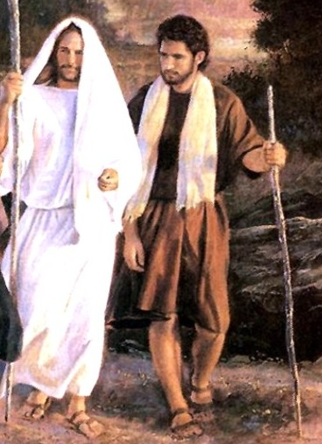 وفي موقف تلميذي عمواس 
انجيل لوقا 24
24: 15 و فيما هما يتكلمان و يتحاوران اقترب اليهما يسوع نفسه و كان يمشي معهما 
24: 16 و لكن امسكت اعينهما عن معرفته
فالاسباب نقدر ان نحصرها معا في 
1 ضعف الإضاءة لان الوقت نحو المساء  
2 ضعف الايمان والبصيرة الروحية ( وهو اهم الاسباب ) 
3 خيبة الامل 
4 الانشغال بأمور اخري والنظر بالجانب 
5 الخوف والرهبة من الاحداث
6 اختلاف شكل الملابس 
7 العبوس والنظر الي الارض
ولكن نلاحظ في كل ظهورات المسيح الباقية تعرفوا عليه مباشرة ولم يساله احد لماذا هياته متغيره وهذا دليل ان هيئته لم تتغير علي الاطلاق الا ملابسه فقط وحتي في الحالتين السابقتين الذين لم يتعرفوا عليه في البداية عندما عرفوه لم يشكوا لحظه في انه الرب نفس الجسد المادي ونفس المنظر
المسيح قام بنفس جسده ونفس هياته بما فيها ايضا من اثار المسامير وطعنة الحربة ولكن هذا الجسد الذي دفع ثمن الخطية وتمم الفداء قام كجسد ممجد له سلطان علي المادة ولا يستطيع احد ان يراه الا بشروط هي الإيمان والمحبة والقداسة والرجاء وهذا ليكون للشخص بصيرة روحية يراه بها، وما يساعد علي وجود هذه البصيرة التناول من جسد الرب ودمه كما حدث مع كل تلاميذه و تلميذي عمواس، وهذه البصيرة تعطي أن نعرفه لا كشخص عادى، بل كإله، كما صرخ توما "ربي والهي".
فالمسيح قام بجسد ممجد لا يستطيع أحد من البشر أن يعاينه ويتطلع إليه. ولكن في هذه الفترة لم يظهر مجد المسيح، لم يظهر هذا المجد ولكن لم يكن كل إنسان قادراً أن يرى المسيح وذلك بسبب خطايا البشر. كان هناك شروط ليرى أحد المسيح. ما عاد أحد يستطيع أن يراه إلاّ بالقدر الذي يسمح به هو. فالخطية جعلت إمكانياتنا الجسدية ضعيفة. وهذا ما نفهمه من "لا يراني الإنسان ويعيش" (خر20:33) فهو يعد القيامة بعد ان دفع ثمن الخطية لا يستطيع كل البشر ان يروه ولكن هو يظهر لمن يعطي لهم ان يتحملوا ظهوره.
ومن هذا نفهم انه هو نفس الجسد الحقيقي ولكنه بسلطانه علي المادة قادر علي كل شيء فلا توجد عليه اثار تعب او ضعف او ارهاق فلا يدركه البعض من يعرفه من اول لحظه وبخاصة من هو لا يزال متأثر بمنظر الصلب
وايضا كما قلت هو يسمح لمن يراه ويعطيهم البصيرة ان يتحملوا ان يروه وهو يعطي هذه العطية بدرجات حسب مشيئته وحسب ايمان الشخص الذي هو امامه ولهذا بطرس عرفه مباشره ومريم المجدلية ومريم الأخرى في ظهوره الثاني لها عرفوه مباشره والتلاميذ في العلية الاحد مساء عرفوه مباشره وبعدها في الجليل في الكثير من الظهورات
قصة لقاء السيد المسيح بتلميذي عمواس اللذين أُمسكت أعينهما عن معرفته هي قصة كل إنسان روحي يريد بالفعل أن يعرف الرب، فيبدأ يرافقه الرب كل الطريق، ويقوده بنفسه، ويلهب قلبه، ويكشف له أسرار إنجيله، ويعلن له قيامته، ويفتح بصيرته لكي يعاينه ويفرح به.